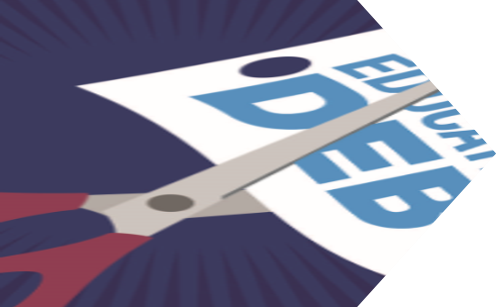 2018 LRP Technical Assistance WebinarWednesday, September 27, 3pm (EST)
Objective
Inform researchers about the benefits of the LRPs and the online application process
 Agenda
Description of the Programs and Eligibility Requirements
Overview of Application Components
Major Sections of the Application
Research Activities and Personal Statement
Recommendations
Loan Information
Application Timeline
Applicant Checklist
Q&A
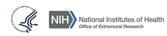